LHC Scrubbing-run benchmarking
(An Update)
C.Octavio Domínguez, Frank Zimmermann
9th August 2011  -  e- cloud meeting
Outline
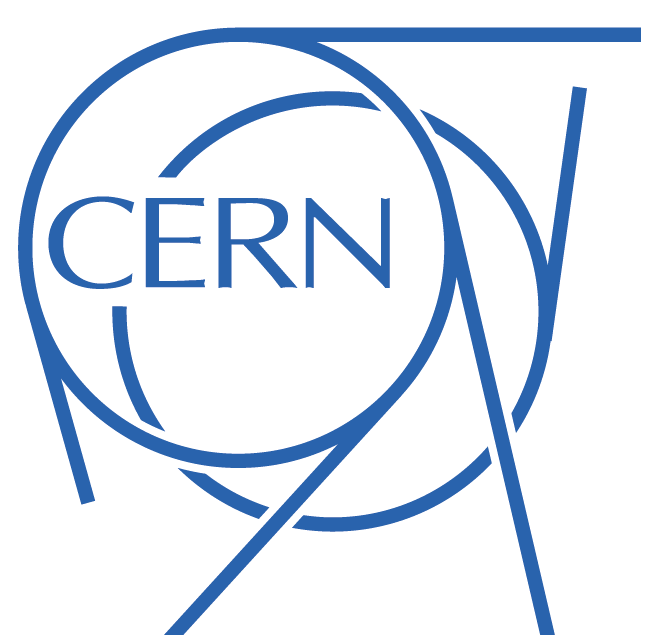 Review on Nov’10 measurements
9th August 2011  -  e- cloud meeting
What’s new?
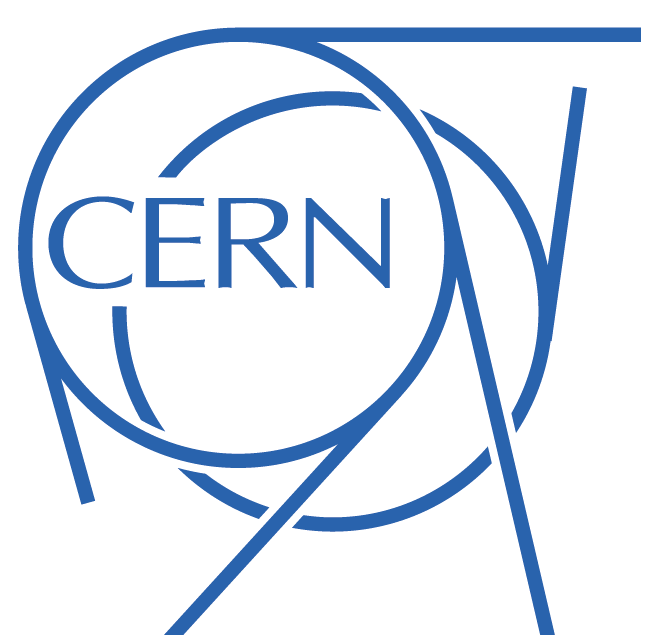 Nov’10 analysis re-done with all considerations from last meeting

 6x6 grids (instead of 11x11 as shown in the past)  better fits

 Pressure ratios: always subtracting base pressure 

 Pressure was increased for some cases
9th August 2011  -  e- cloud meeting
Experiment overview
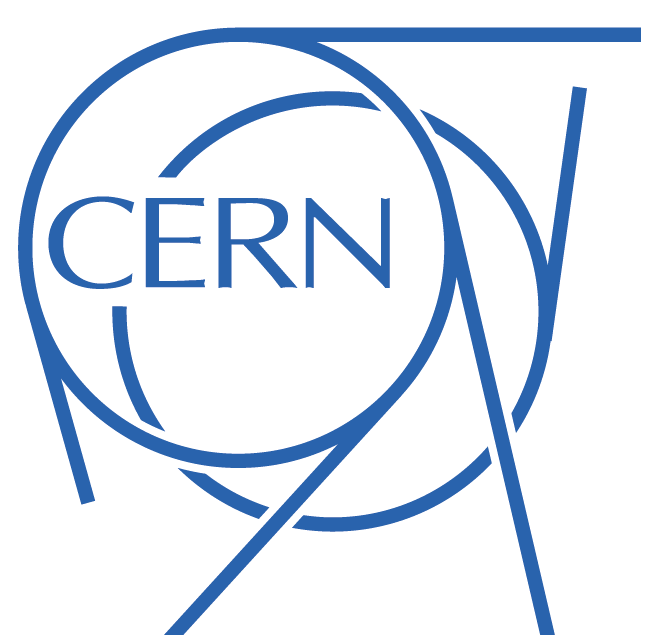 VGI.141.6L4.B
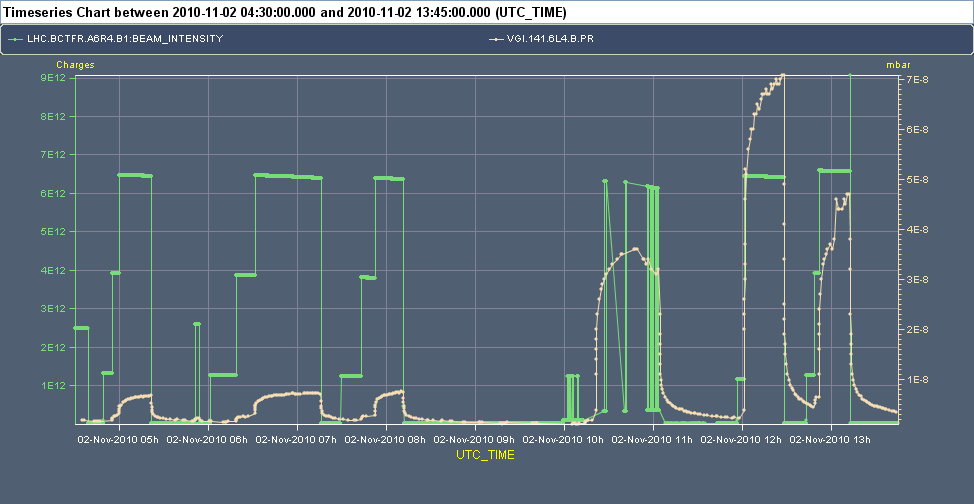 1 ms
38.85 ms
28.85 ms
8.85 ms
1.35 ms
1.85 ms
9th August 2011  -  e- cloud meeting
Results
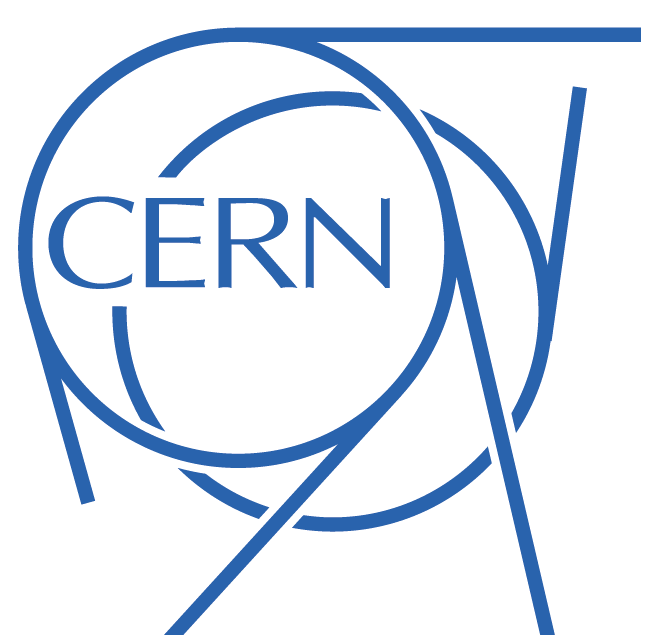 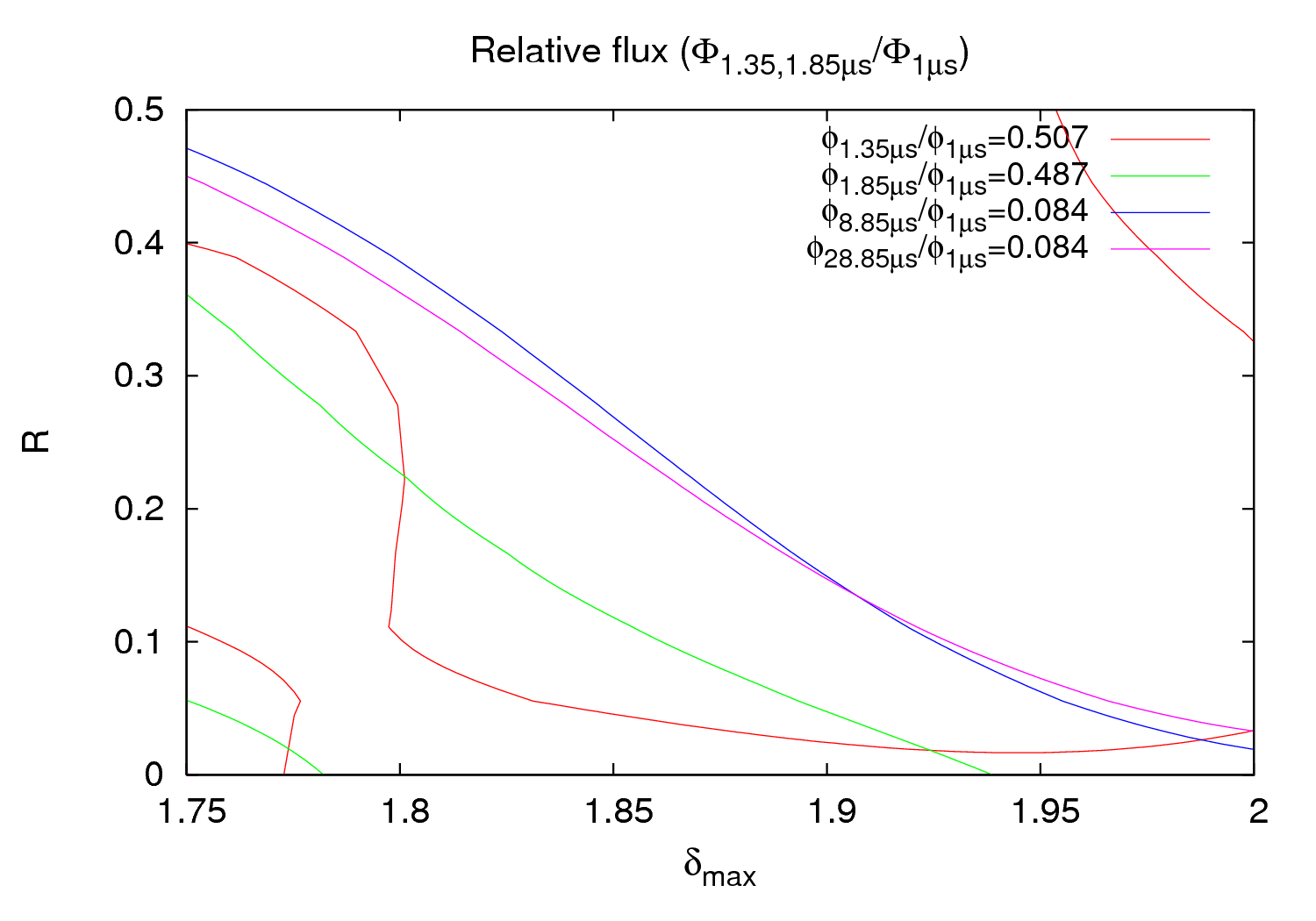 9th August 2011  -  e- cloud meeting
Experiment overview
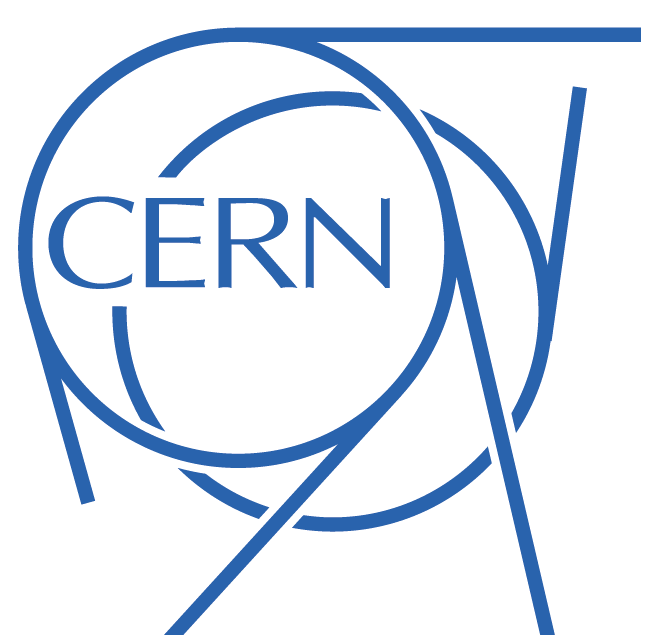 VGI.141.6L4.B
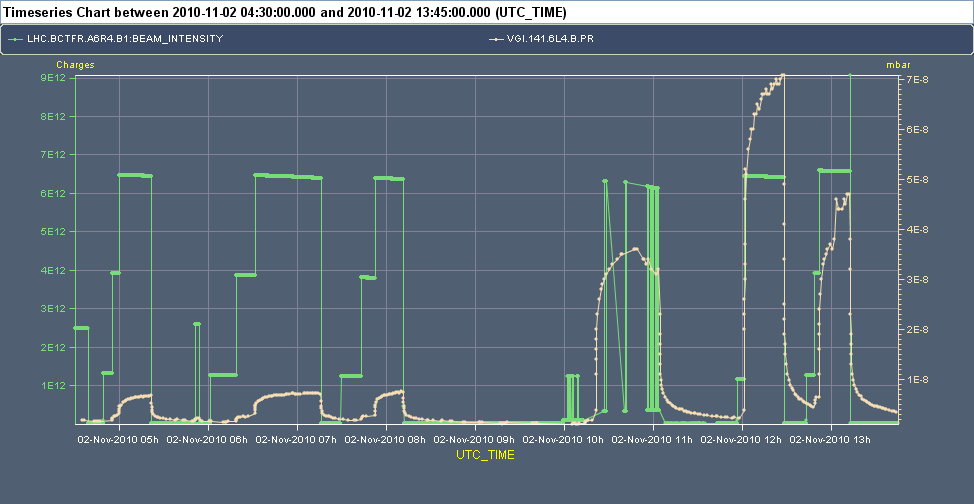 1 ms
38.85 ms
28.85 ms
8.85 ms
1.35 ms
1.85 ms
P1.35ms:  27 nTorr  35.3 nTorr
9th August 2011  -  e- cloud meeting
Results
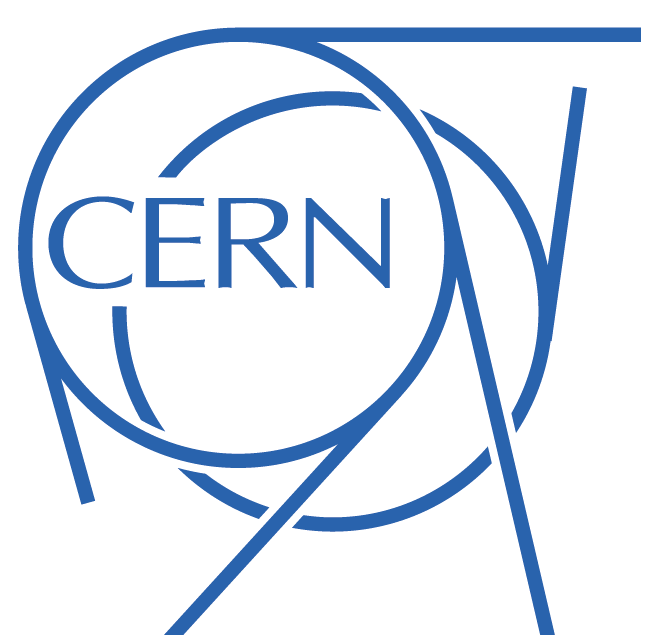 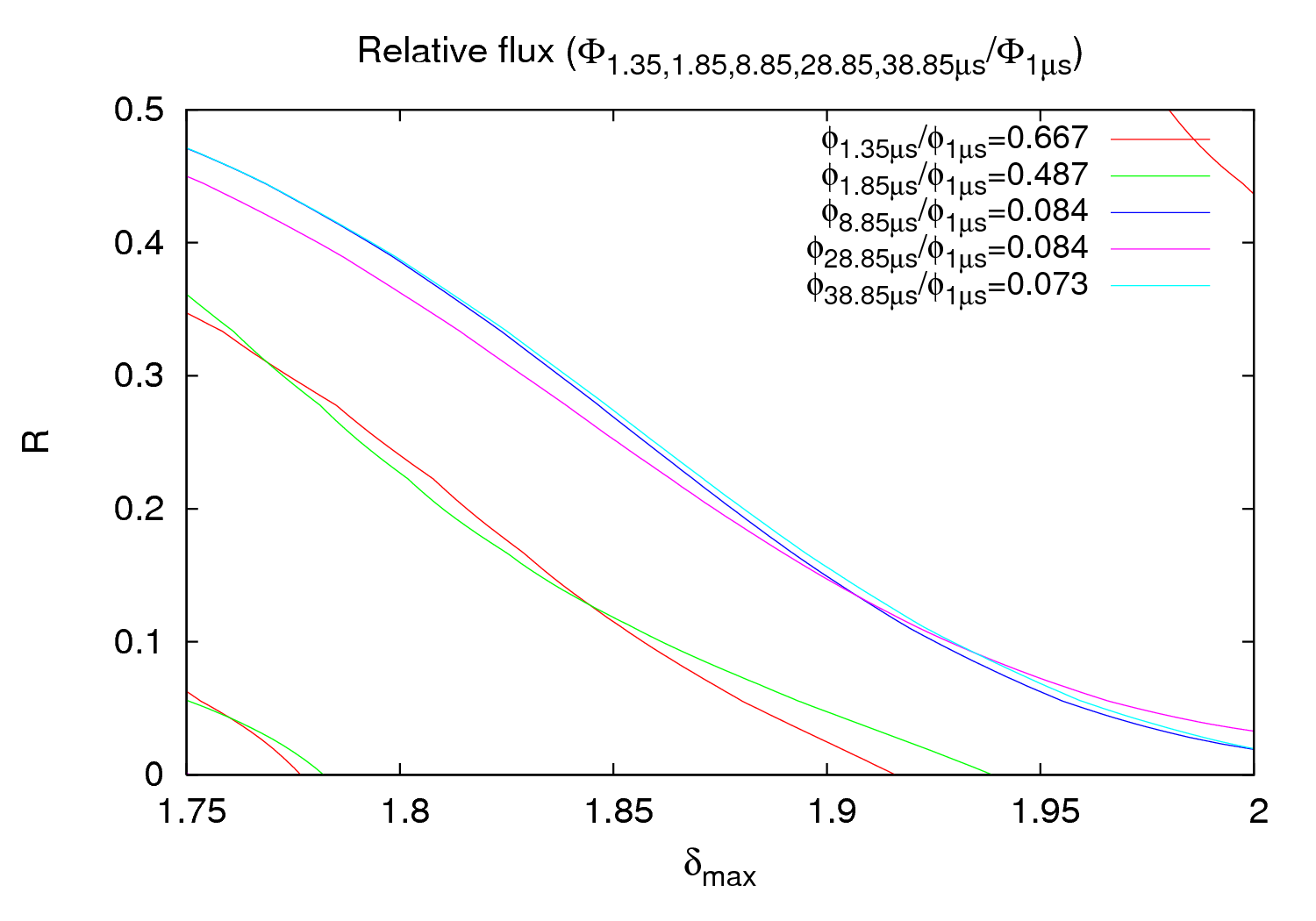 9th August 2011  -  e- cloud meeting
Experiment overview
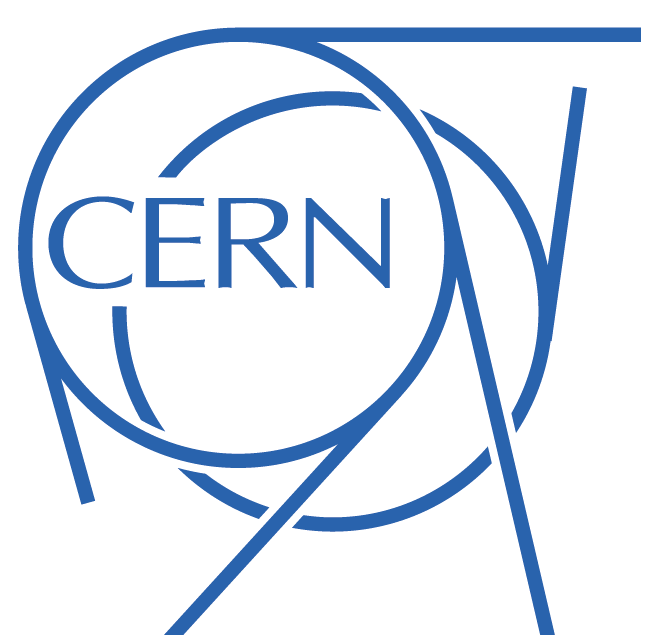 VGI.141.6L4.B
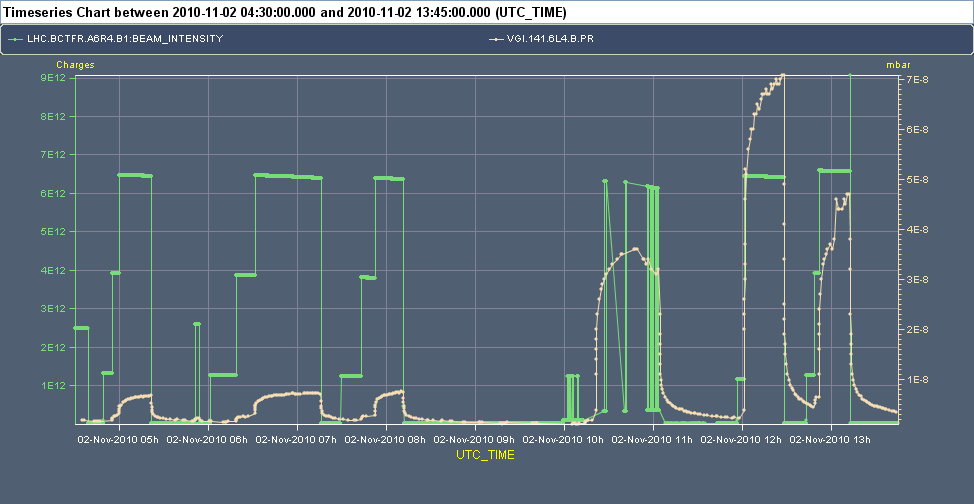 1 ms
38.85 ms
28.85 ms
8.85 ms
1.35 ms
1.85 ms
P1.85ms:  26 nTorr  27 nTorr
P1.0ms:  53.3 nTorr  60.8 nTorr
9th August 2011  -  e- cloud meeting
Results
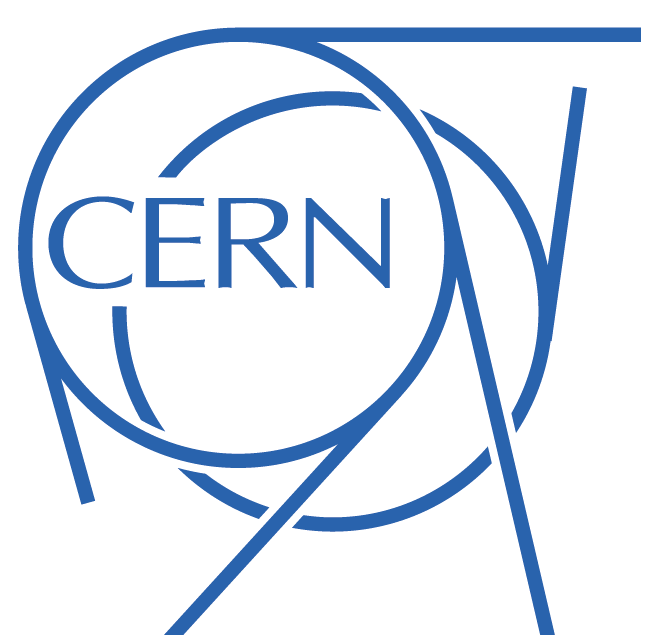 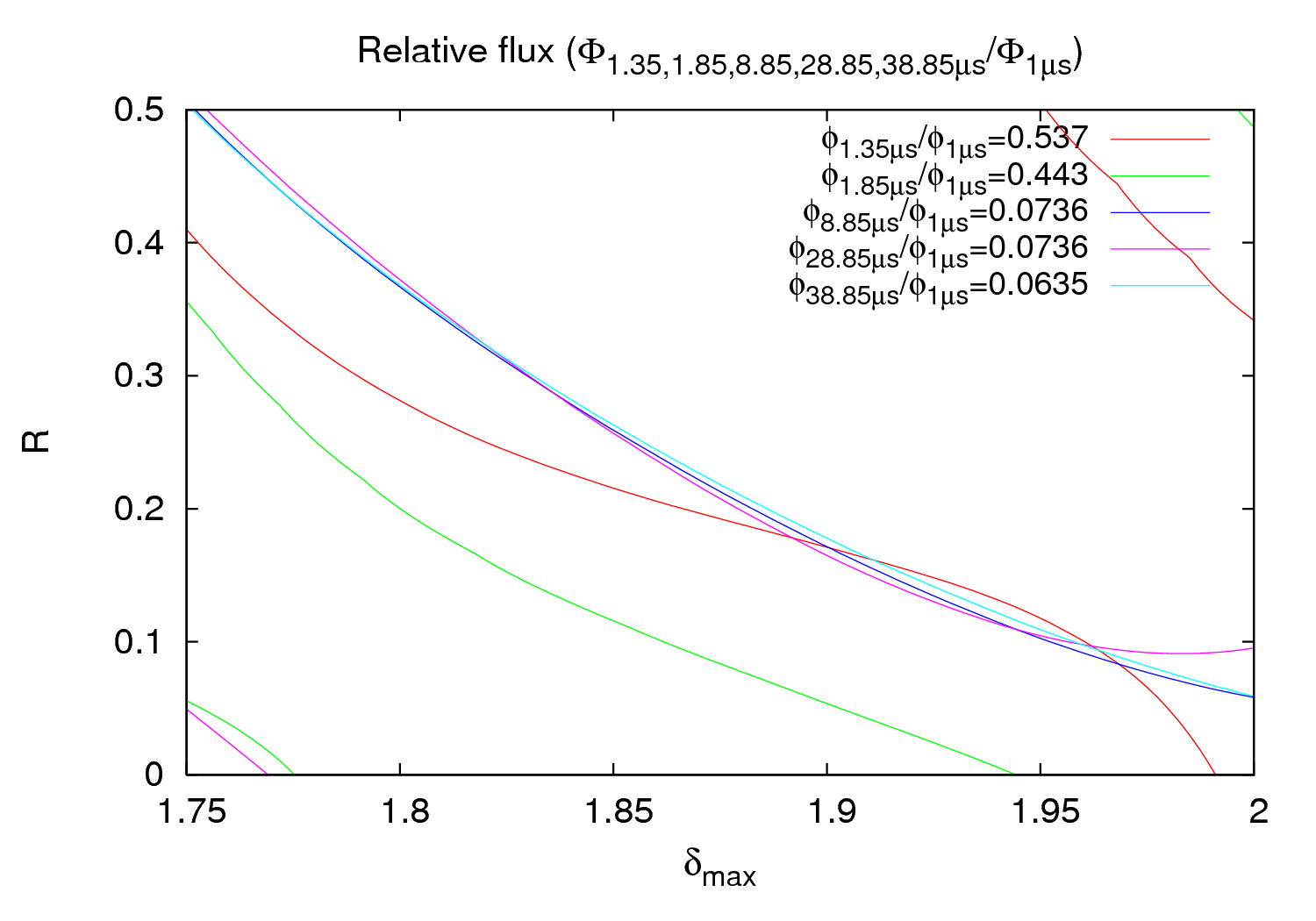 (~1.9, ~0.2)
9th August 2011  -  e- cloud meeting
Results 6th April
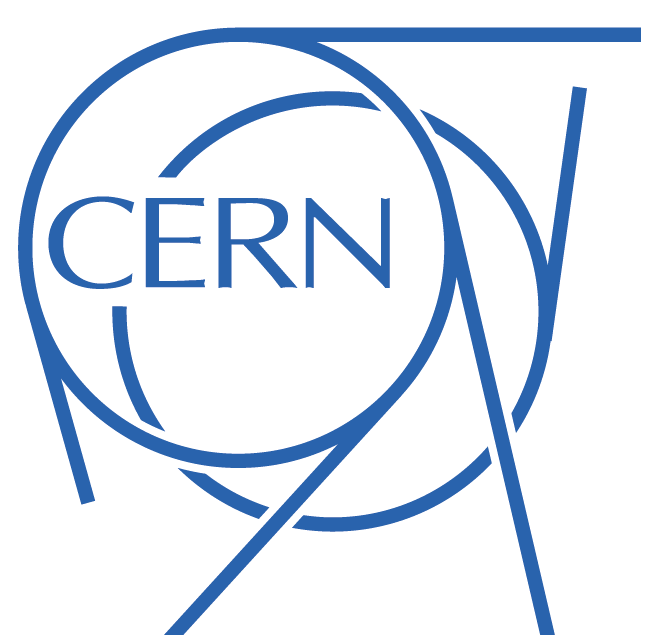 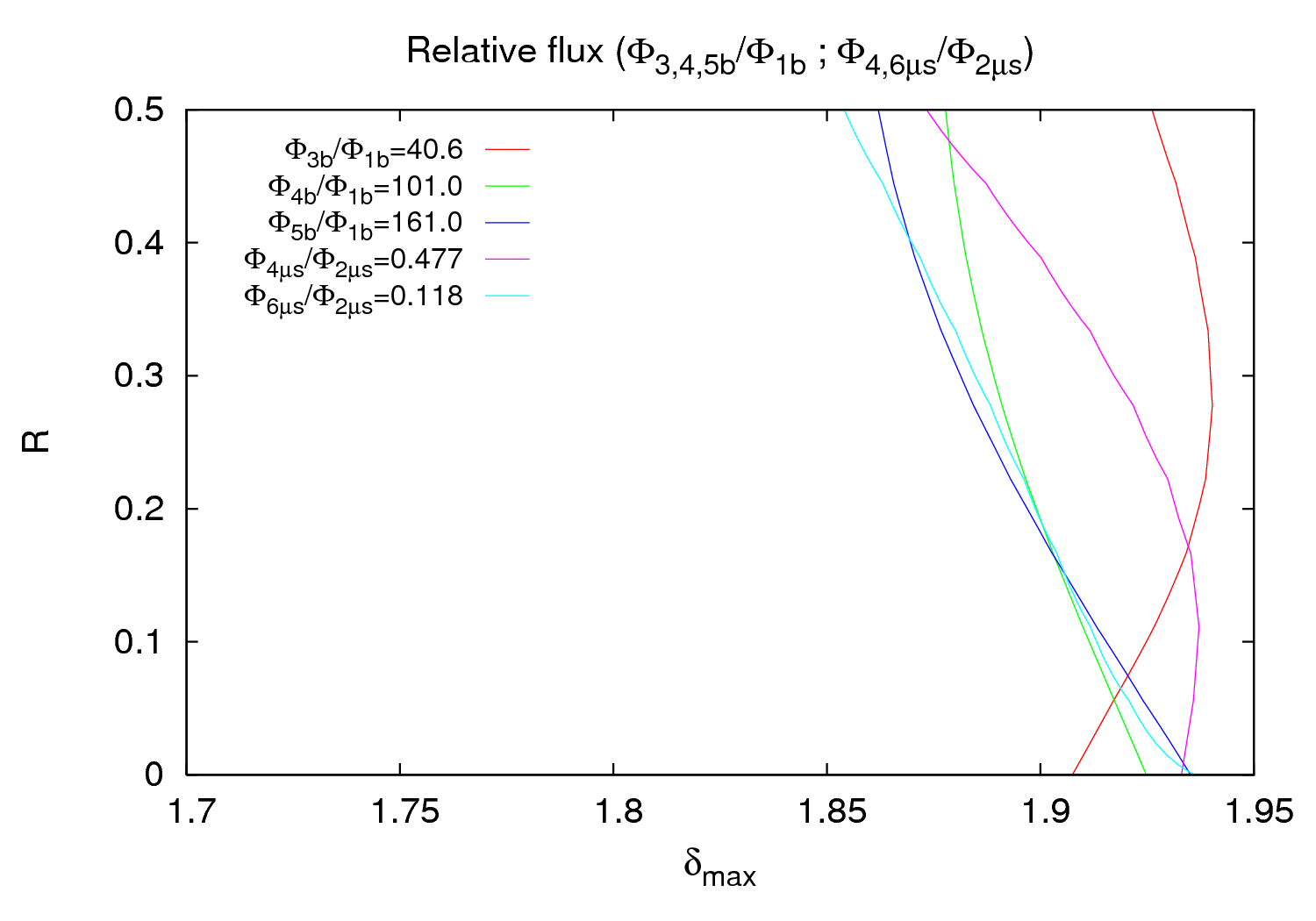 (~1.9, ~0.2)
9th August 2011  -  e- cloud meeting
Conclusions
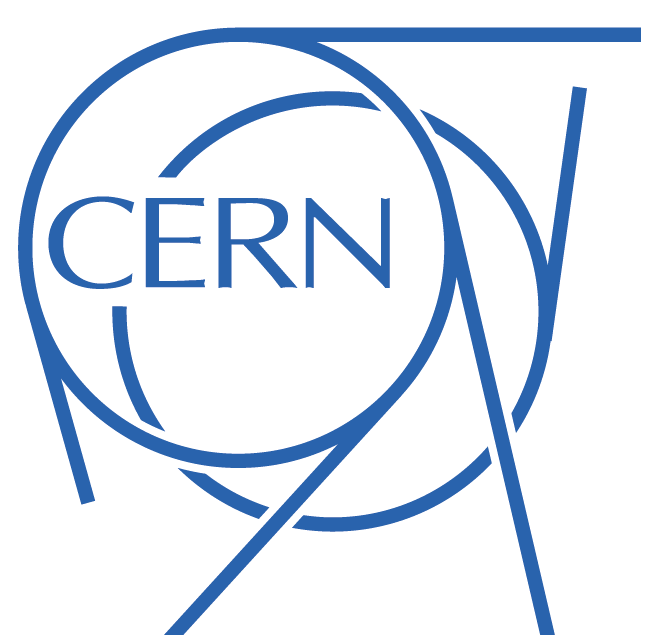 Input pressure is very important for the benchmarking

 In Nov’10, lines for 8.85 ms, 28.85 ms and 38.85 ms are almost coincident  Lost of memory due to a big gap  Good confirmation of observations

 For any further experiment is essential to wait until the steady-state vacuum pressure is reached!! 

 Next MD (if possible): 
 2 batches at 2 ms + clearing gap (12 ms?) + 2 batches at 1 ms
 Double batches at a certain spacing (1.85 ms?). Up to 6
 Double batches at another spacing (925 ns?). ≥ 6
Always reaching saturation pressure in every step!!
9th August 2011  -  e- cloud meeting
THANK YOU FOR YOUR ATTENTION